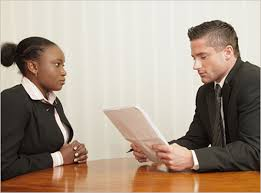 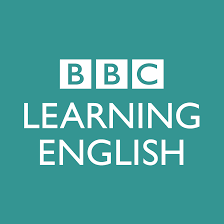 News Story: “Job Interviews”
Mrs. Alba
ESL
Pitfalls
possible problems that can be anticipated
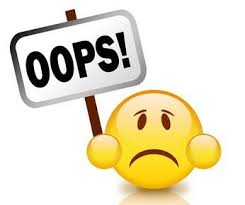 caught out
discovered doing something wrong
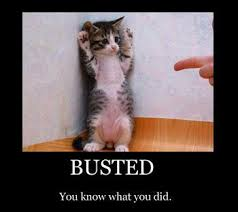 Character traits
elements of your personality
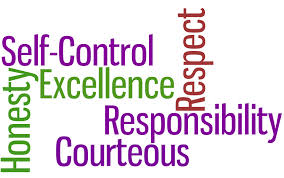 Anarchic
without rules, order, or control
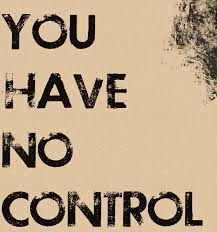 Superficial
simple, not very detailed
Wily
smart, intelligent
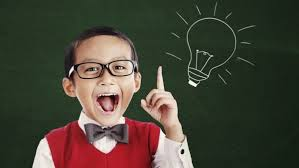 To see through the veneer (expression)
to realize easily that your knowledge is not very detailed
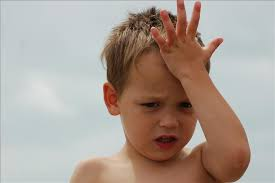 mannerism
someone's individual way of speaking or moving
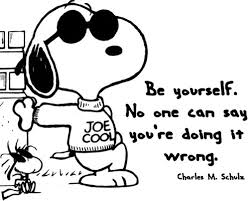 Scrutinized
examined on close detail
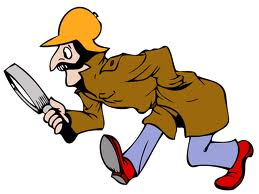 Entrepreneur
someone who starts their own businesses
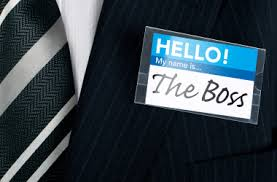 Mentor
someone who gives advice, support and encouragement; a role-model
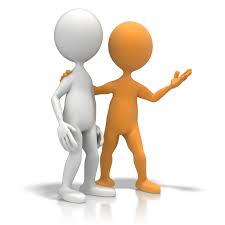 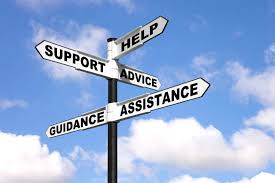 Workforce
all the people who work for a company
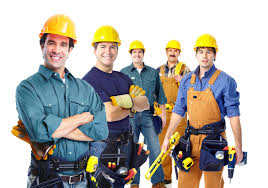 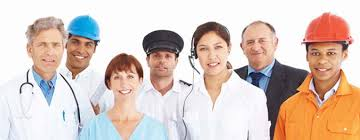 BBC News Story: Job Interviews
Let’s listen to the story: Job Interviews 
http://www.bbc.co.uk/learningenglish/english/course/lower-intermediate/unit-27/session-4/activity-3